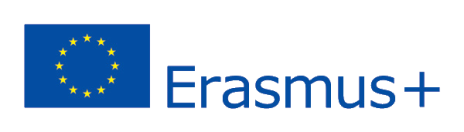 2020-1-UK01-KA201-079177
Vantaggi e svantaggi dell’uso dei social network
Utilizzare i social network per l’educazione a scuola
Vantaggi
1.) E’ uno strumento familiare
2.) Disponibilità di risorse
vantaggi
3.) Facilità di accesso
4.) Miglioramento della comunicazione
Vantaggi
5.) Coinvolgimento degli studenti
6.) Possibilità di condividere il materiale
Vantaggi
7.) Può essere applicato ai diversi stili di apprendimento.
8.) Aiuta gli studenti più timidi
Svantaggi
1.) Distrazione
Svantaggi
2.) Ciberbullismo
Svantaggi
3.) Comunicazione faccia a faccia limitata
Svantaggi
4.) Continui cambiamentei nei social media
Svantaggi
5.) Controllo dell’uso dei dispositivi in classe